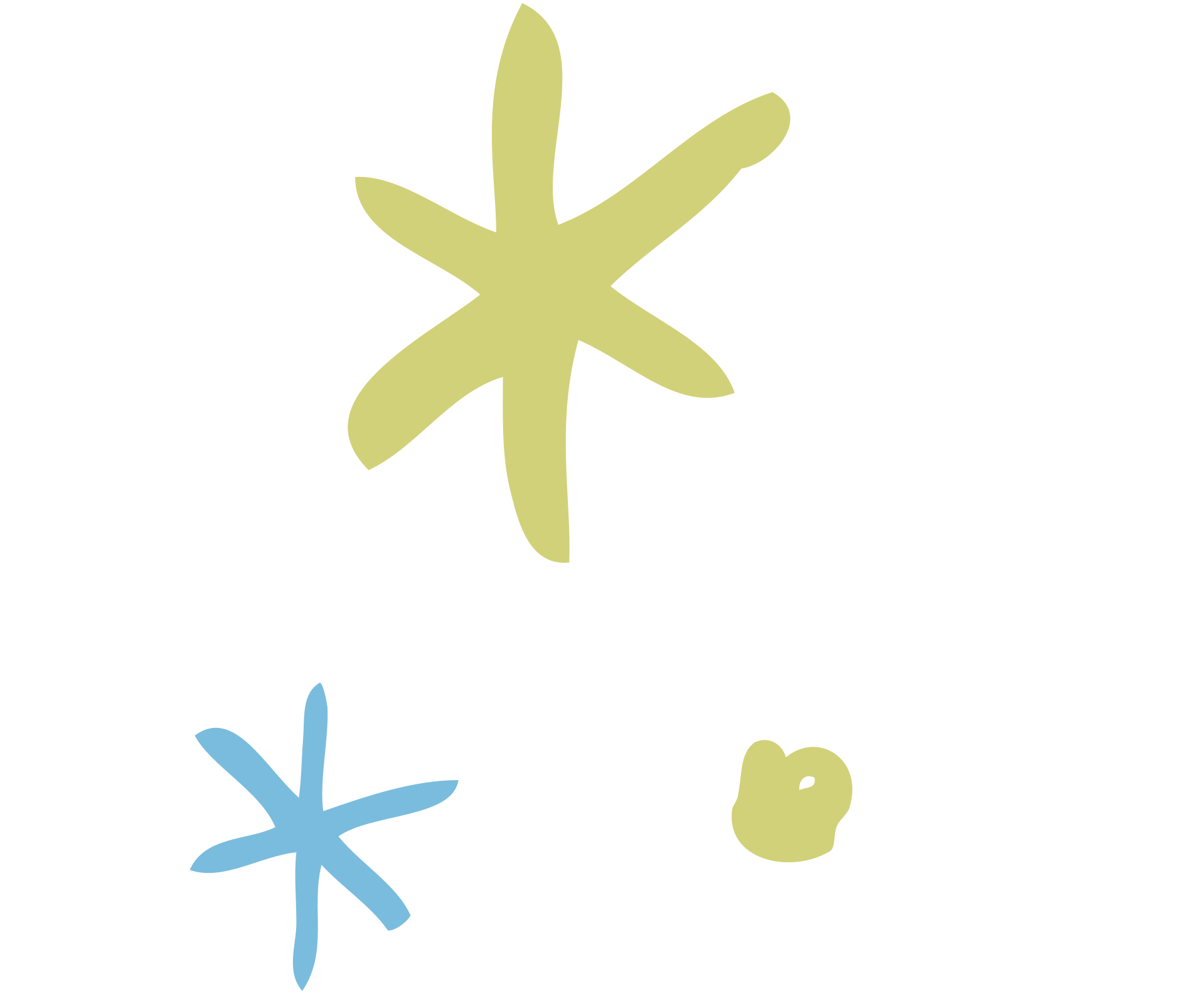 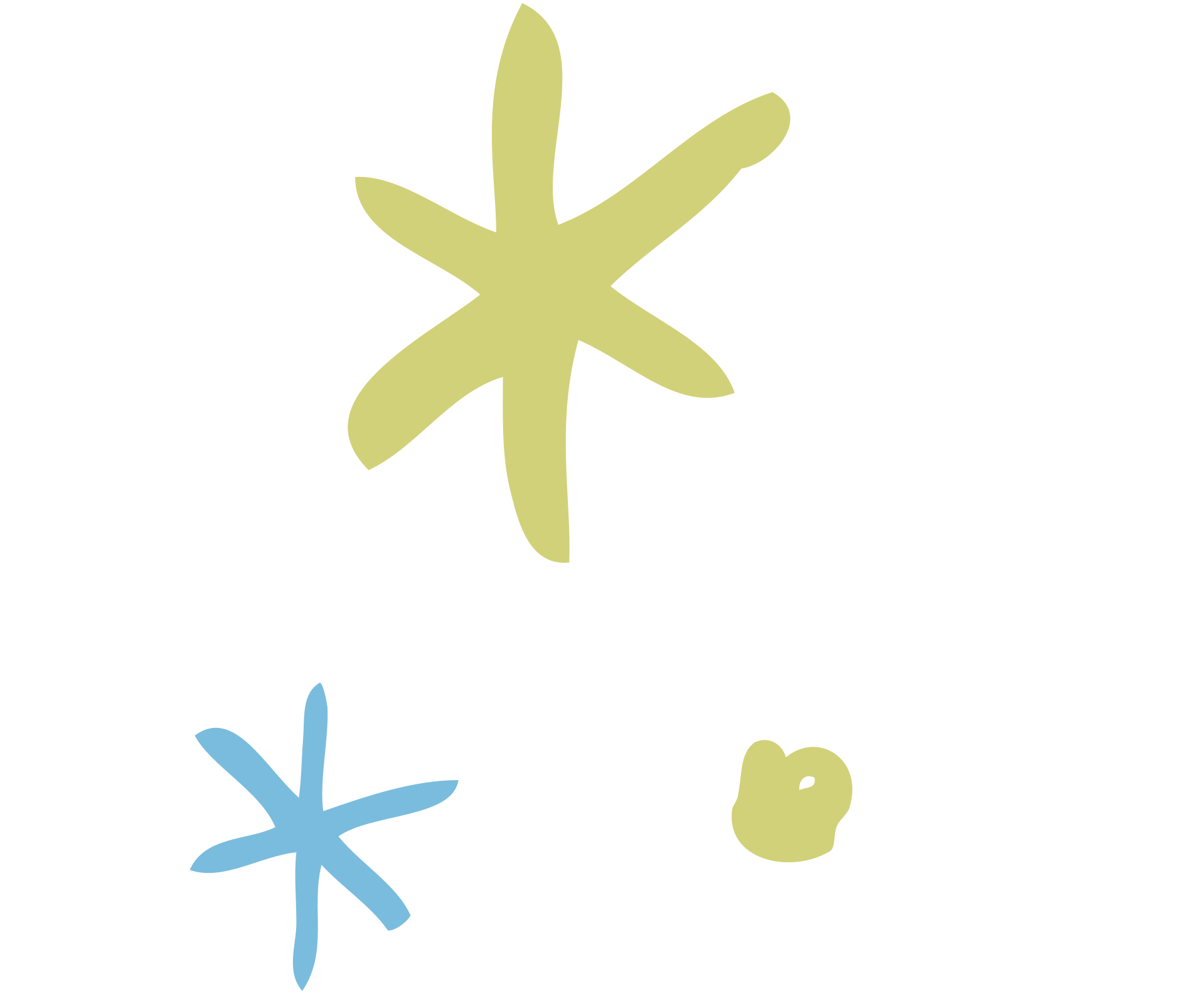 PAUSE FOR PRAYER
WEEK 2
Love
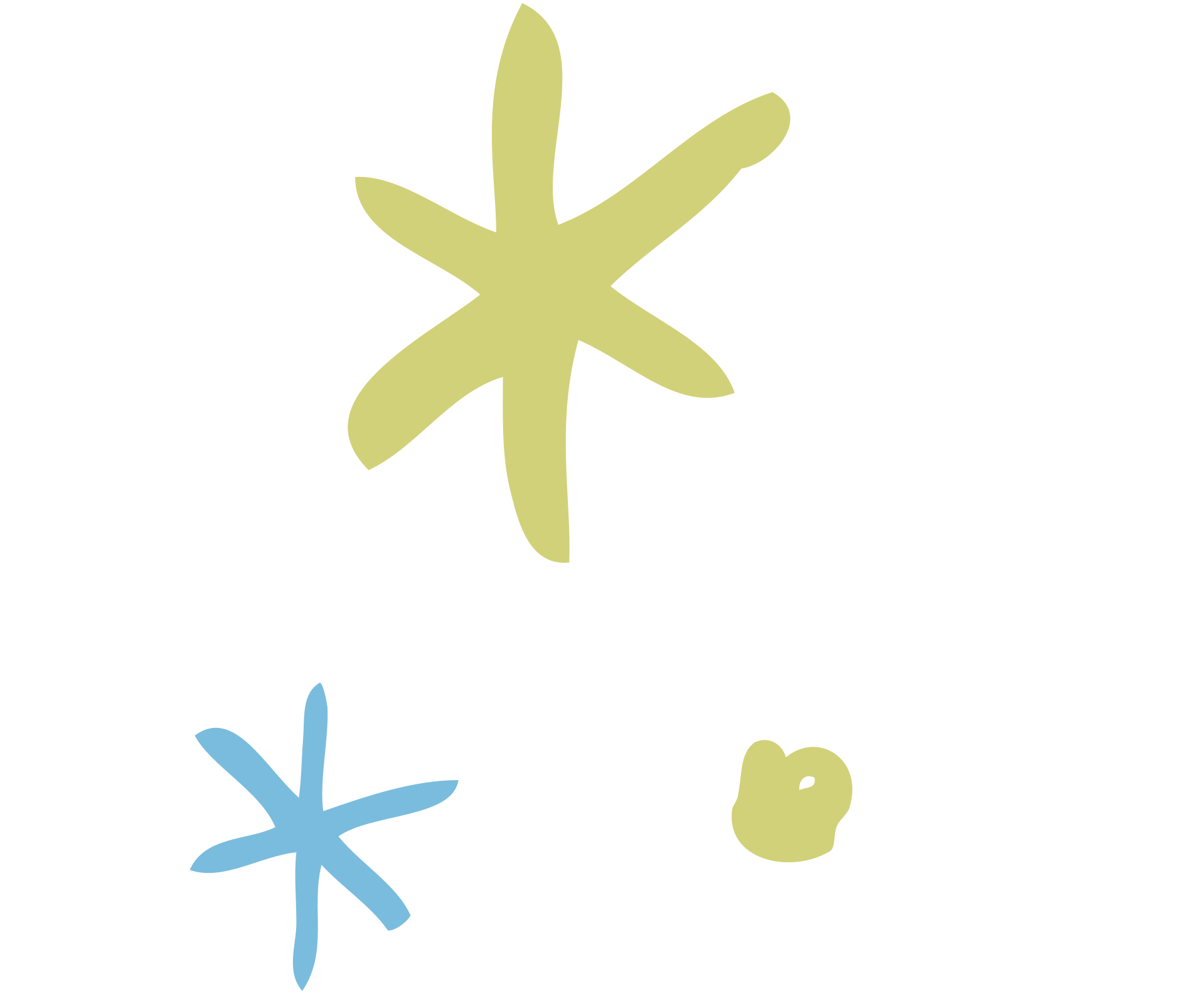 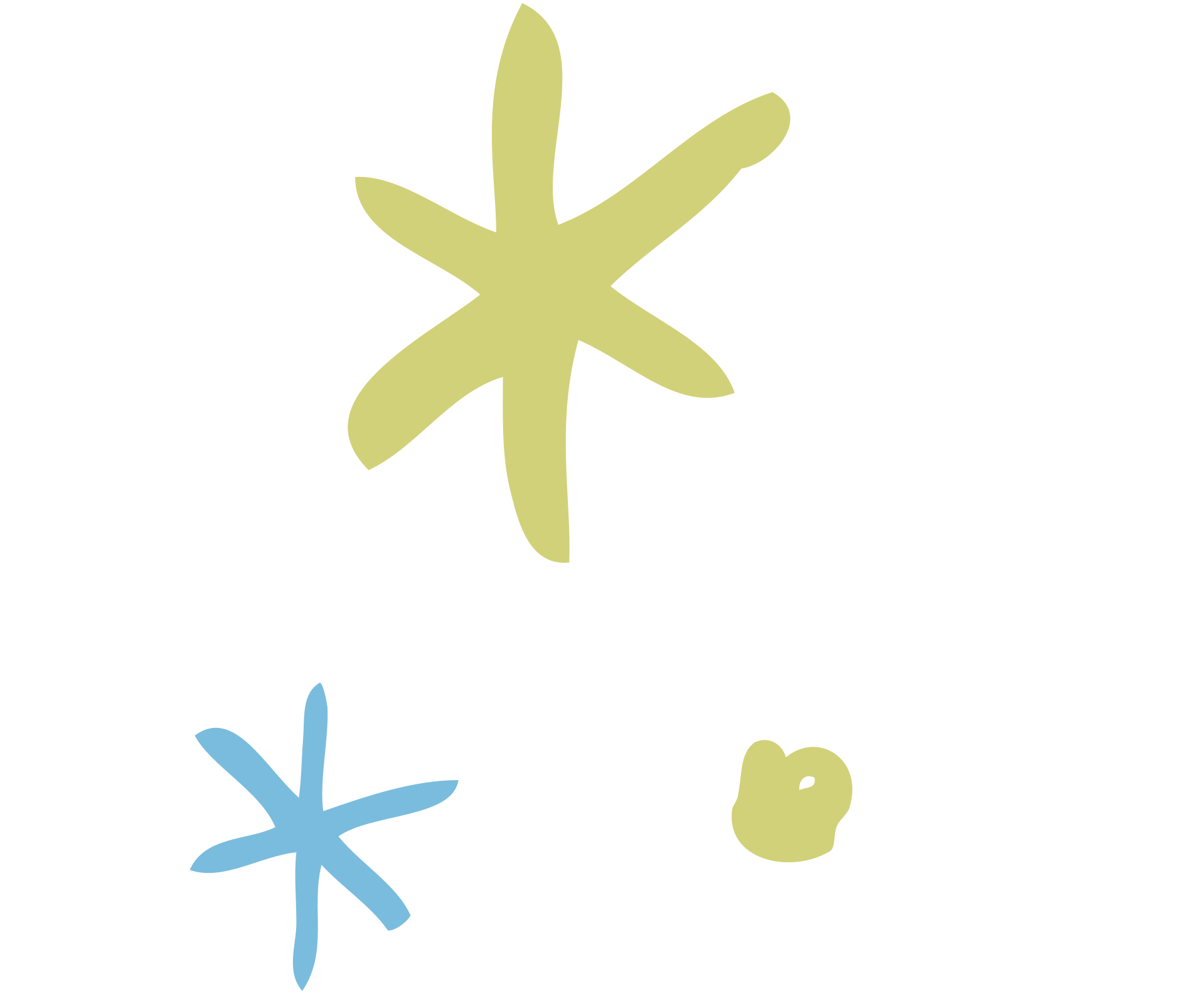 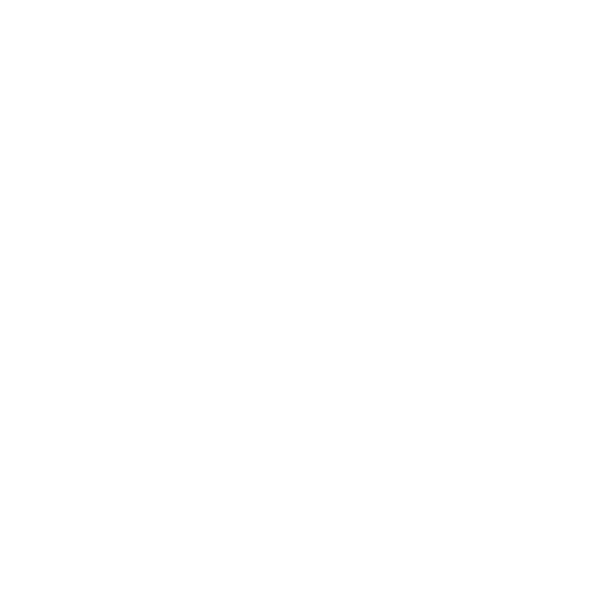 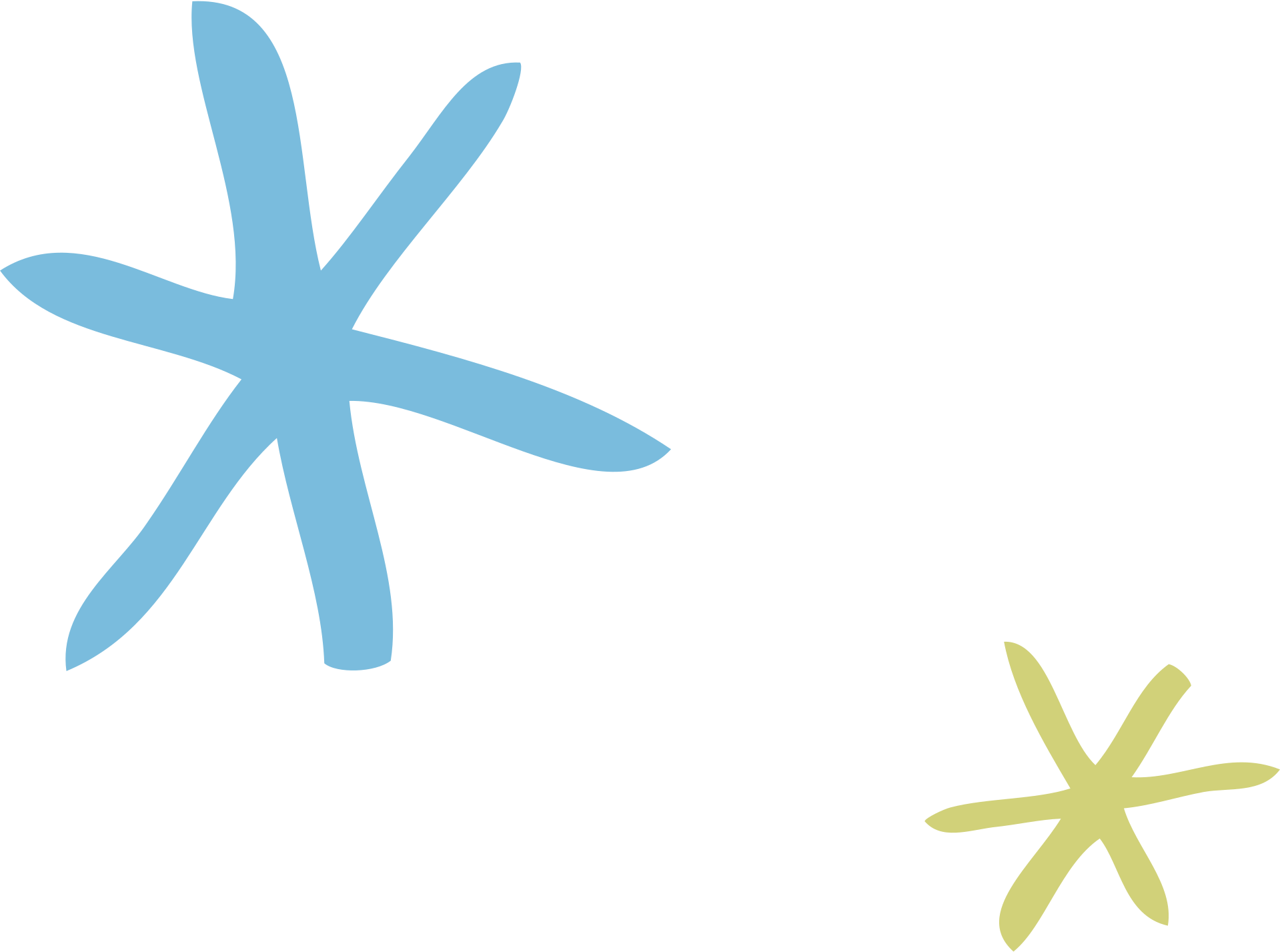 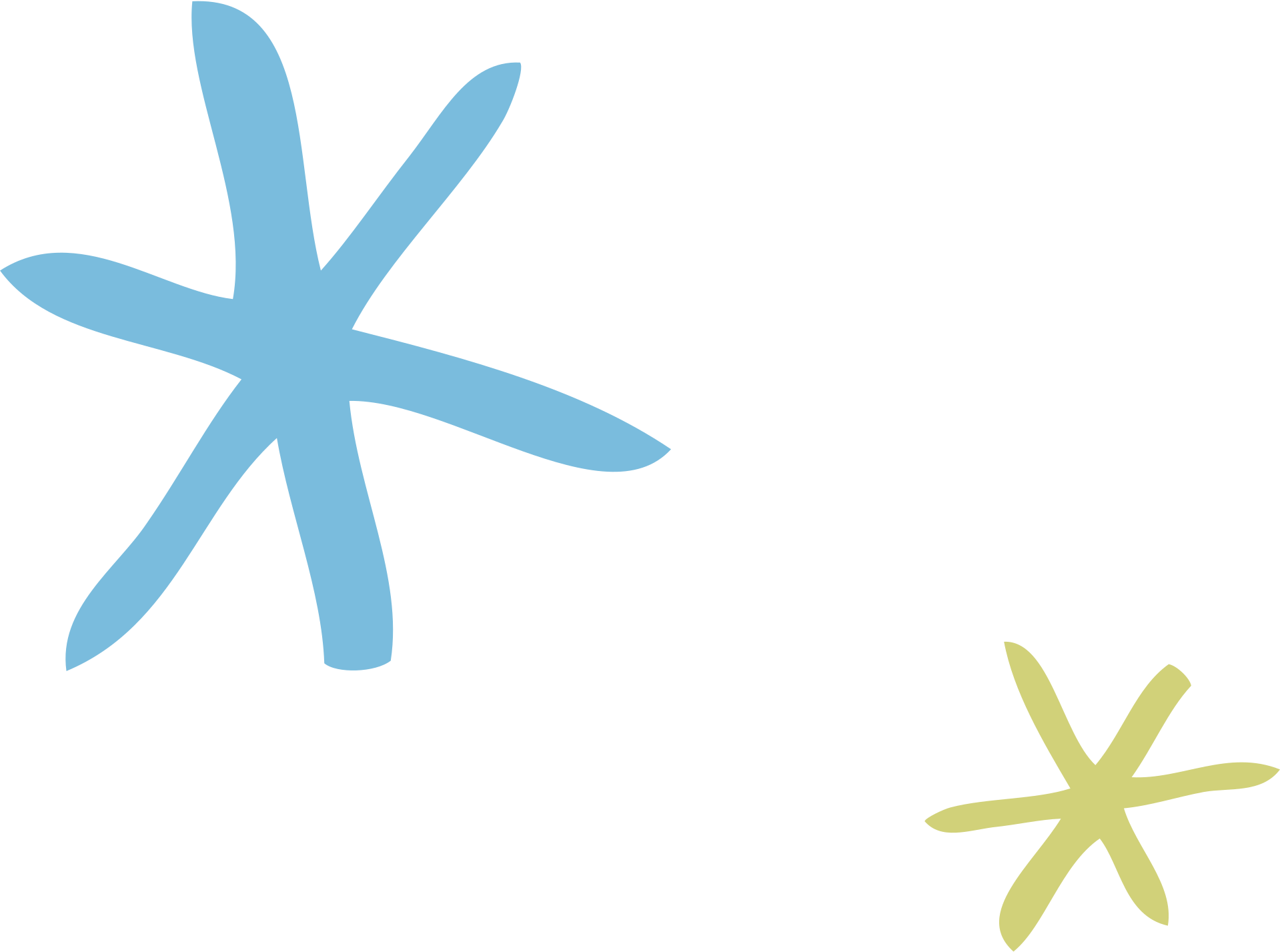 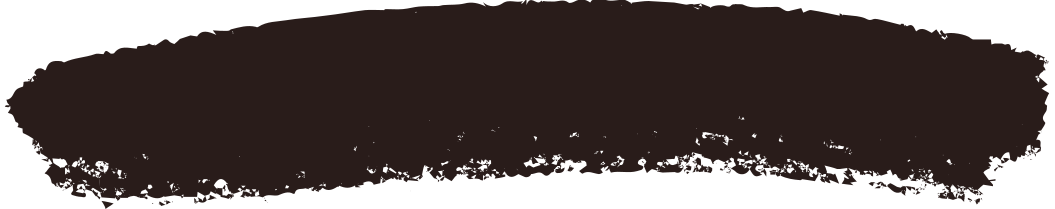 Monday 7th December
Isaiah 35:4
Say to those who have an anxious heart,
“Be strong; fear not! Your God will come, He is coming to save you.”
Where do you need saving? Right now, in what part of your life?
Ask God to come into that part and ask him to save you,
to rescue you, to love you. Ask.
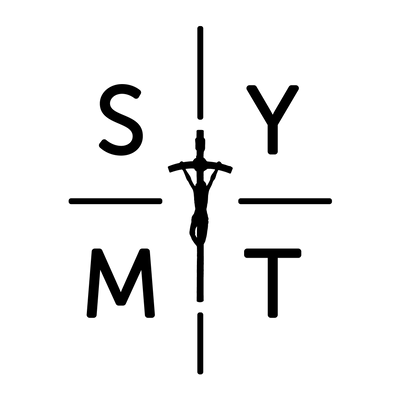 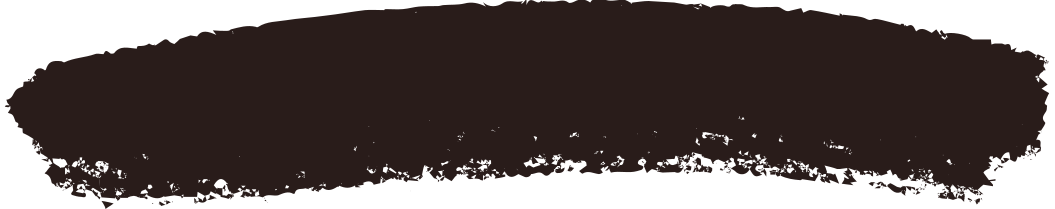 Tuesday 8th December
Luke 1:28
The angel said to Mary, “The Lord is with you”
and God is with you too. He always has your back.
Think of one person who has consistently been with you, through good times and bad. God was there too, he will always be with you, now and through the rest of your life, in all the ups and downs
that you will ever experience.
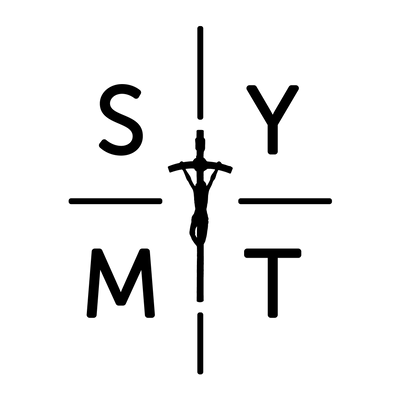 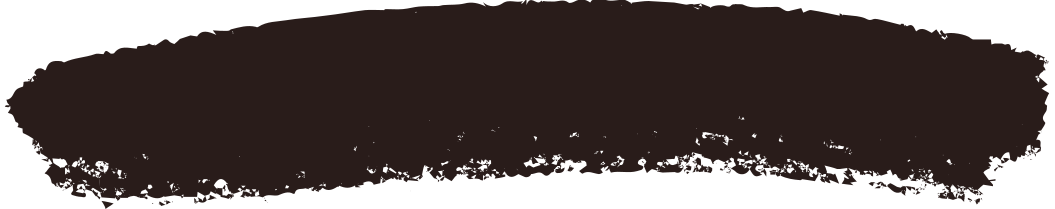 Wednesday 9th December
Isaiah 40:29
He gives strength to those who grow tired
and increases the strength of those who are weak.
Where in your life do you need to be strengthened? Think about it for a minute. God will give you his strength to help you,
so just ask for it, and often.
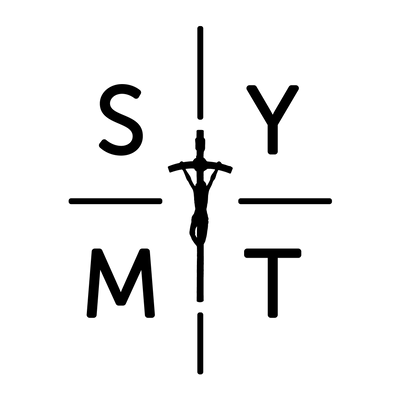 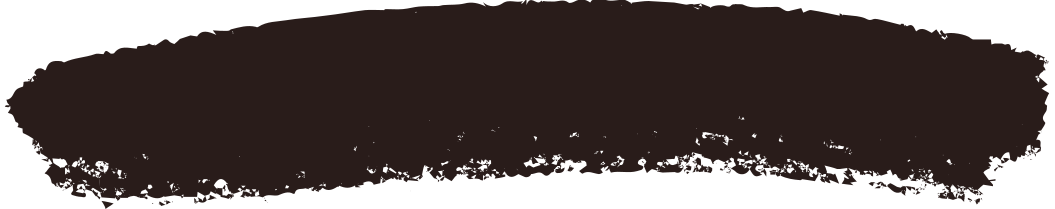 Thursday 10th December
Isaiah 41:13
I, the Lord your God, hold your right hand and say to you,
‘Don’t be afraid; I will help you.’
Think of a situation you are struggling with right now.
Close your eyes. Listen to God as he says to you, ‘Don’t be afraid.
I will help you.’ And again, ‘Don’t be afraid. I will help you.’
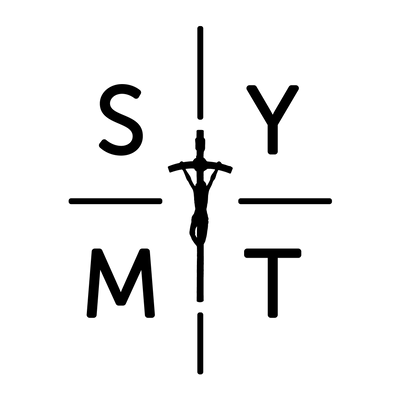 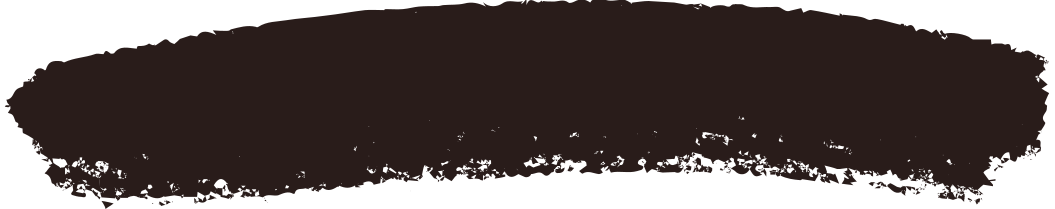 Friday 11th December
Isaiah 48:17
This is what the Lord says: I teach you what is best for you
and I lead you where you should go.
So often, we think we know where to go and what to do. In situations at school or at home, we think we know how it should all go.
But is it that the best way for us? Ask God to teach you and
lead you where he knows you should go.
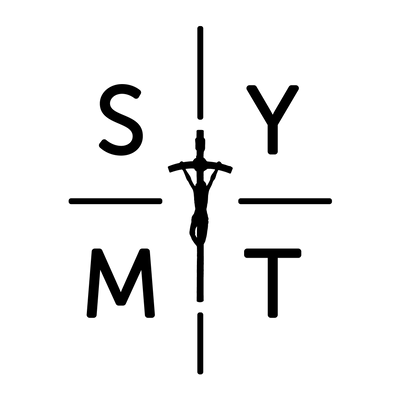